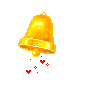 Прозвенел веселый звонок,
начинается урок.
Какой сейчас урок?

Сейчас урок 
развития речи
Будем :
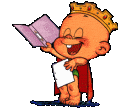 говорить
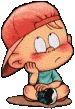 думать
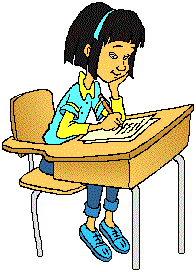 писать
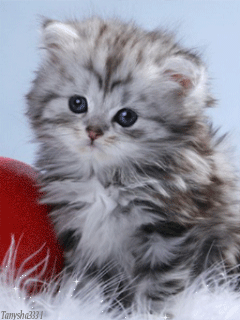 Котёнок
Это слово каждый знает,
Ни на что не променяет!
К цифре «семь» добавлю «я»
Что получится?
я
Семь
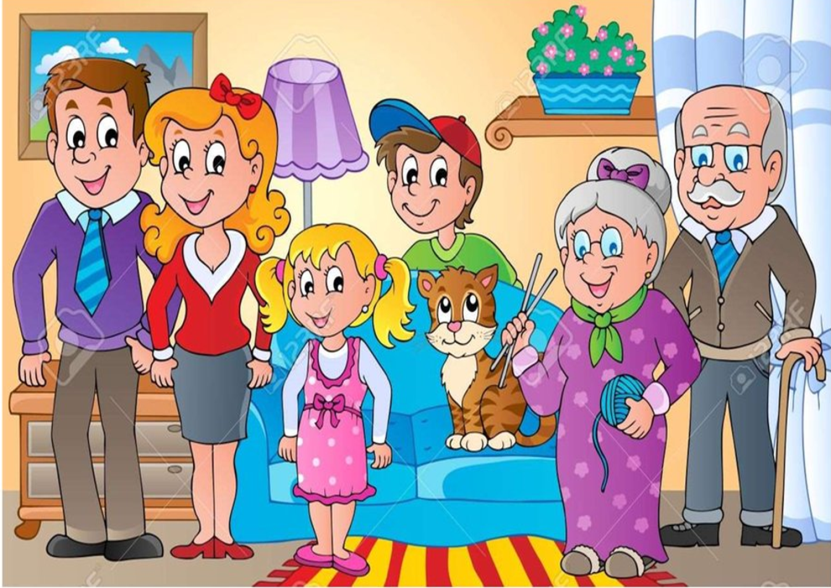 Тема урока.
Семья
Кто готовит нам обед? И кого прекрасней нет? Кто читает на ночь книжки? Кто же это? Наша
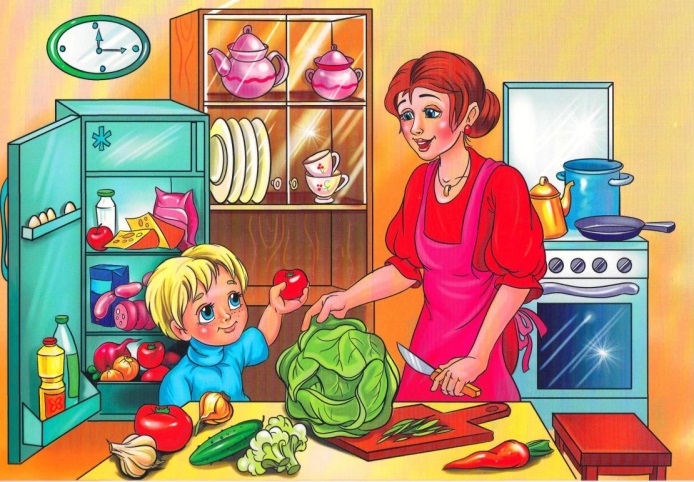 мама
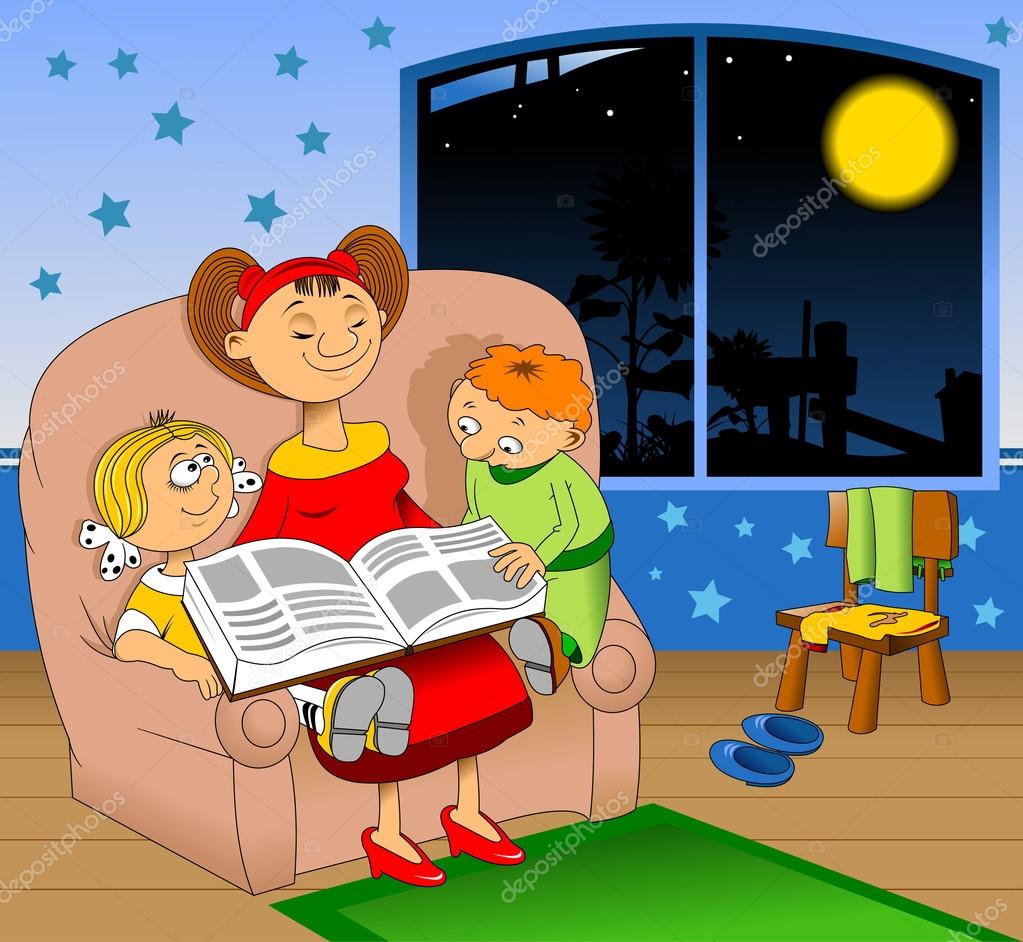 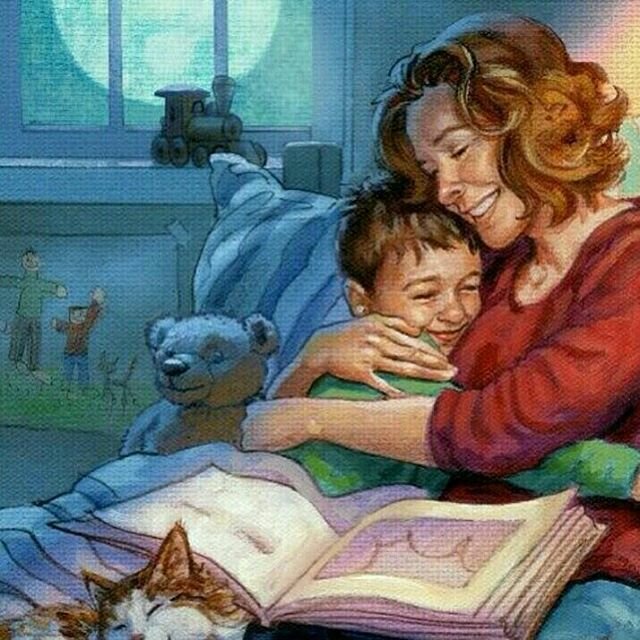 Кто в семье высокий, смелый,Самый сильный и умелый?
Все вы знаете, ребята,
Это наш любимый
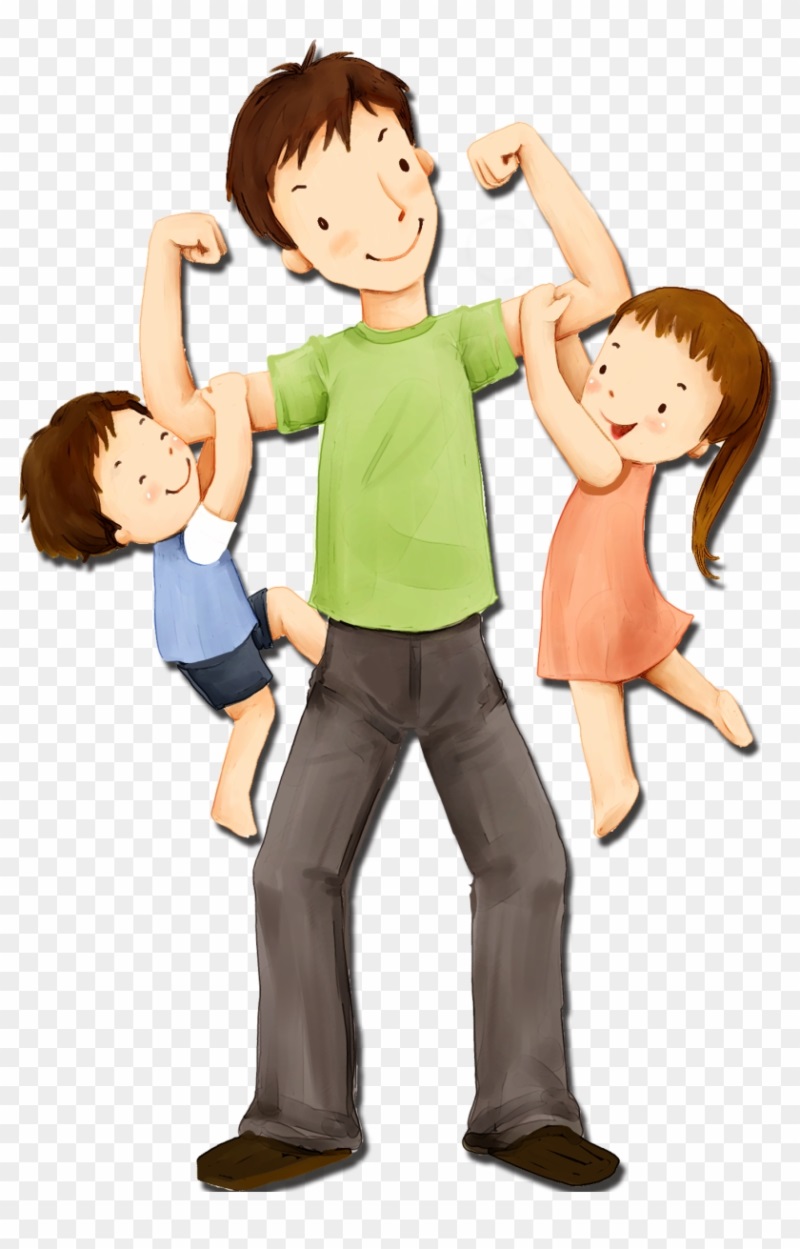 папа
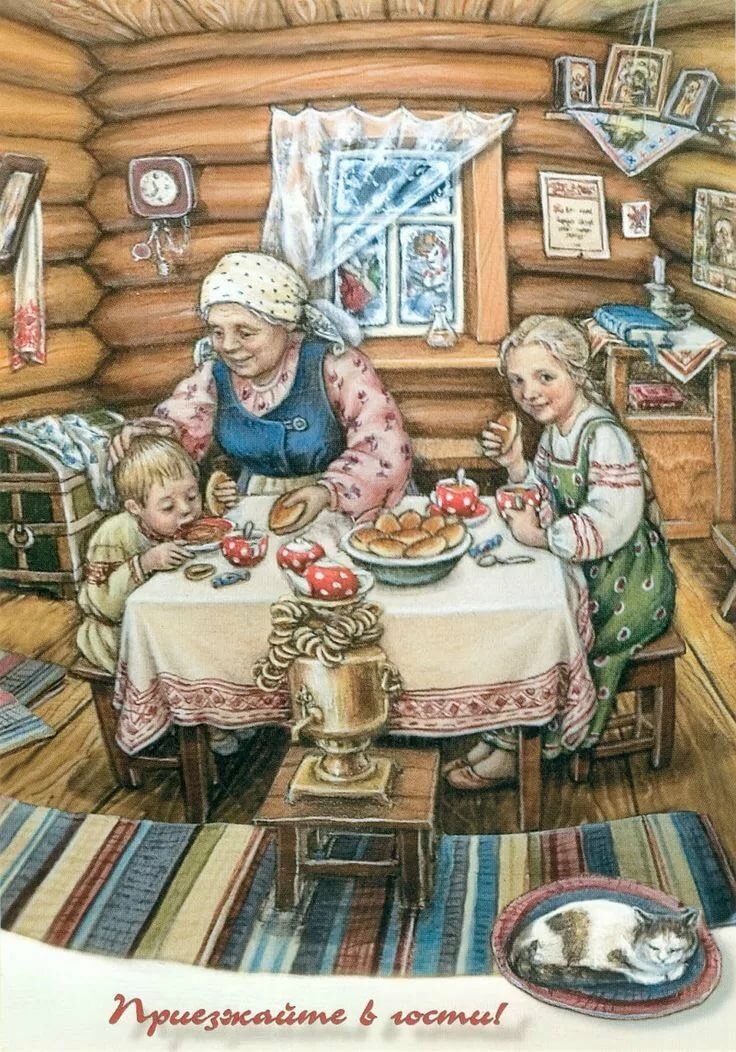 Ароматное варенье,
Пироги на угощенье,
Вкусные оладушки
У любимой
бабушки
Он работал не от скуки,
У него в мозолях руки,
А теперь он стар и сед –
Мой родной, любимый
дед
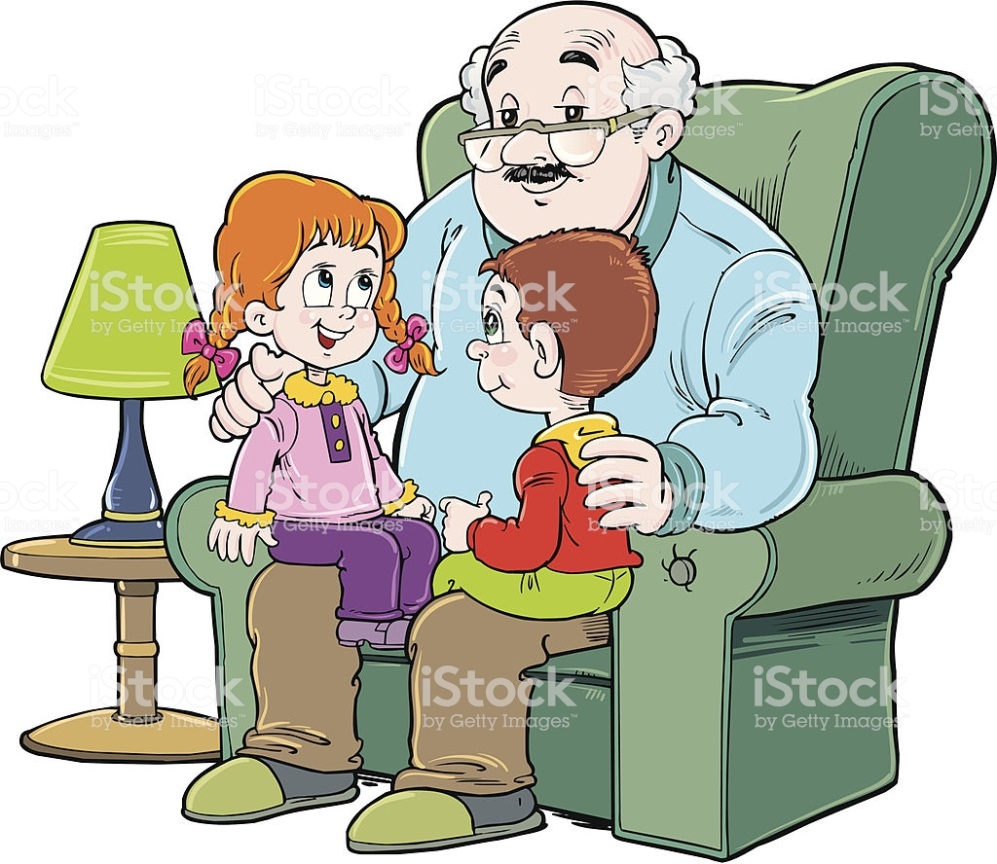 Я у мамы не один,
У неё ещё есть сын,
Рядом с ним я маловат,
Для меня он – старший
брат
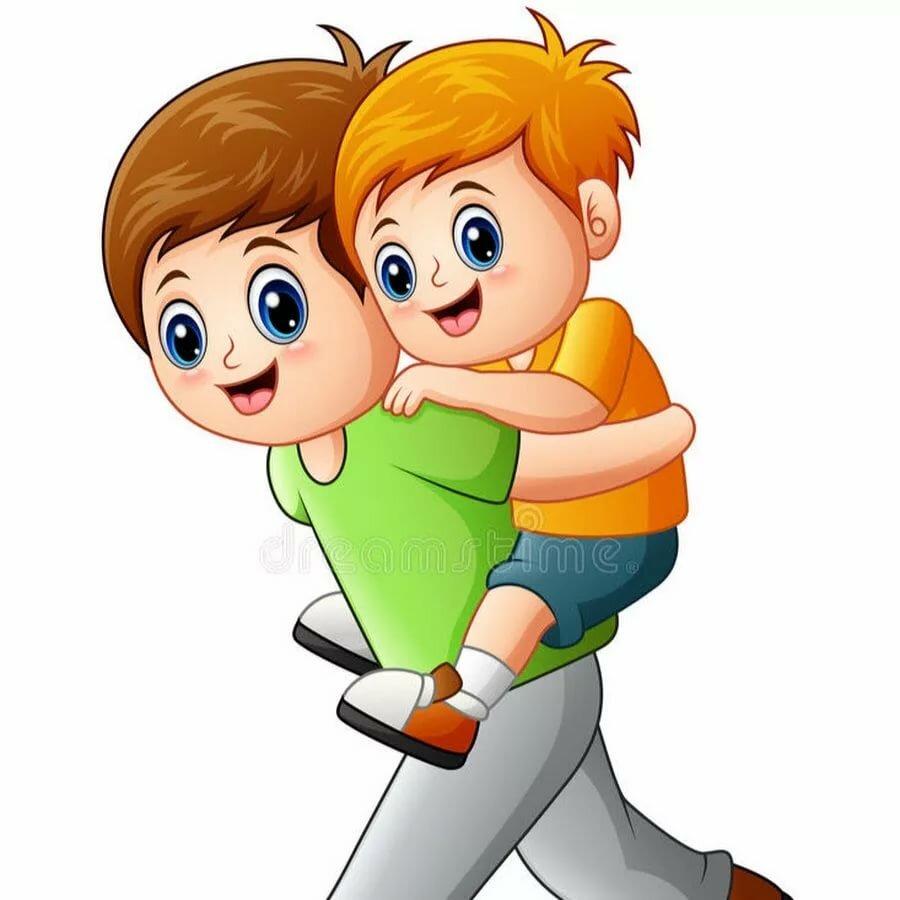 Кто любит и меня и братца,
Но больше любит наряжаться?
Очень модная девчонка – моя         младшая
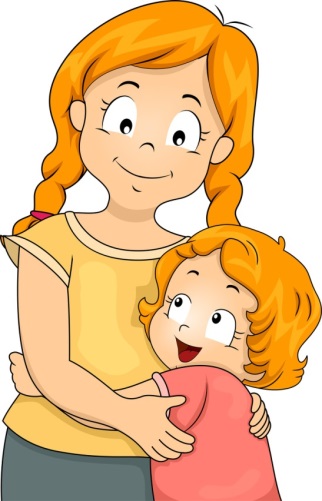 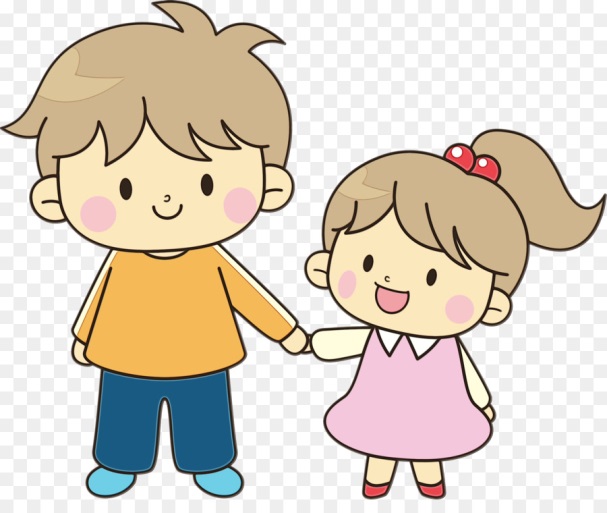 сестренка
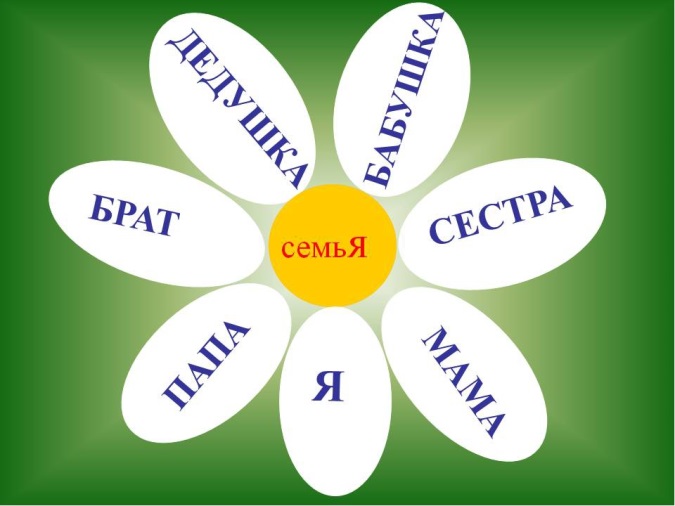 Семья – это дом.
Семья – это люди, которые живут вместе и очень любят друг друга.
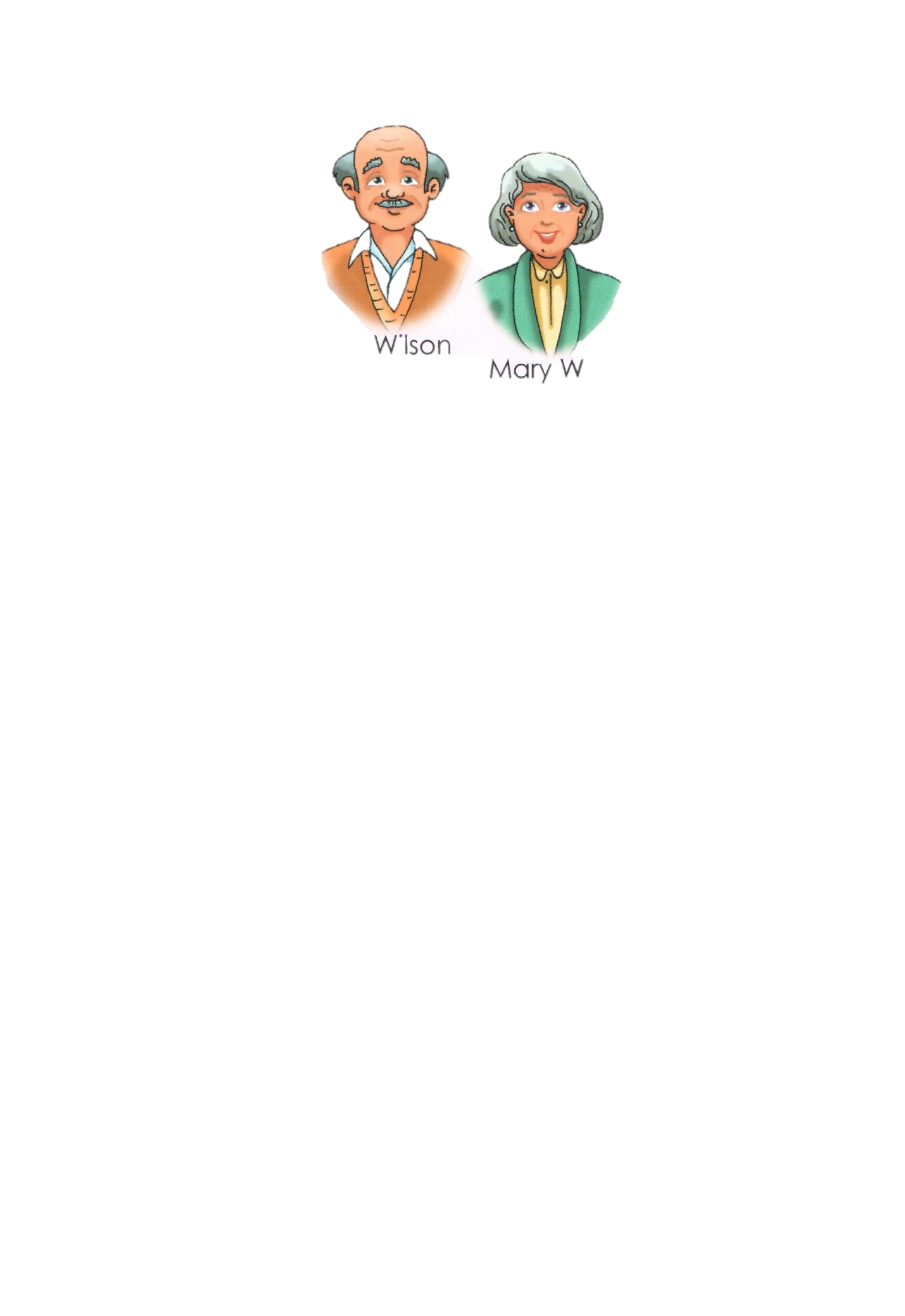 бабушка
дедушка
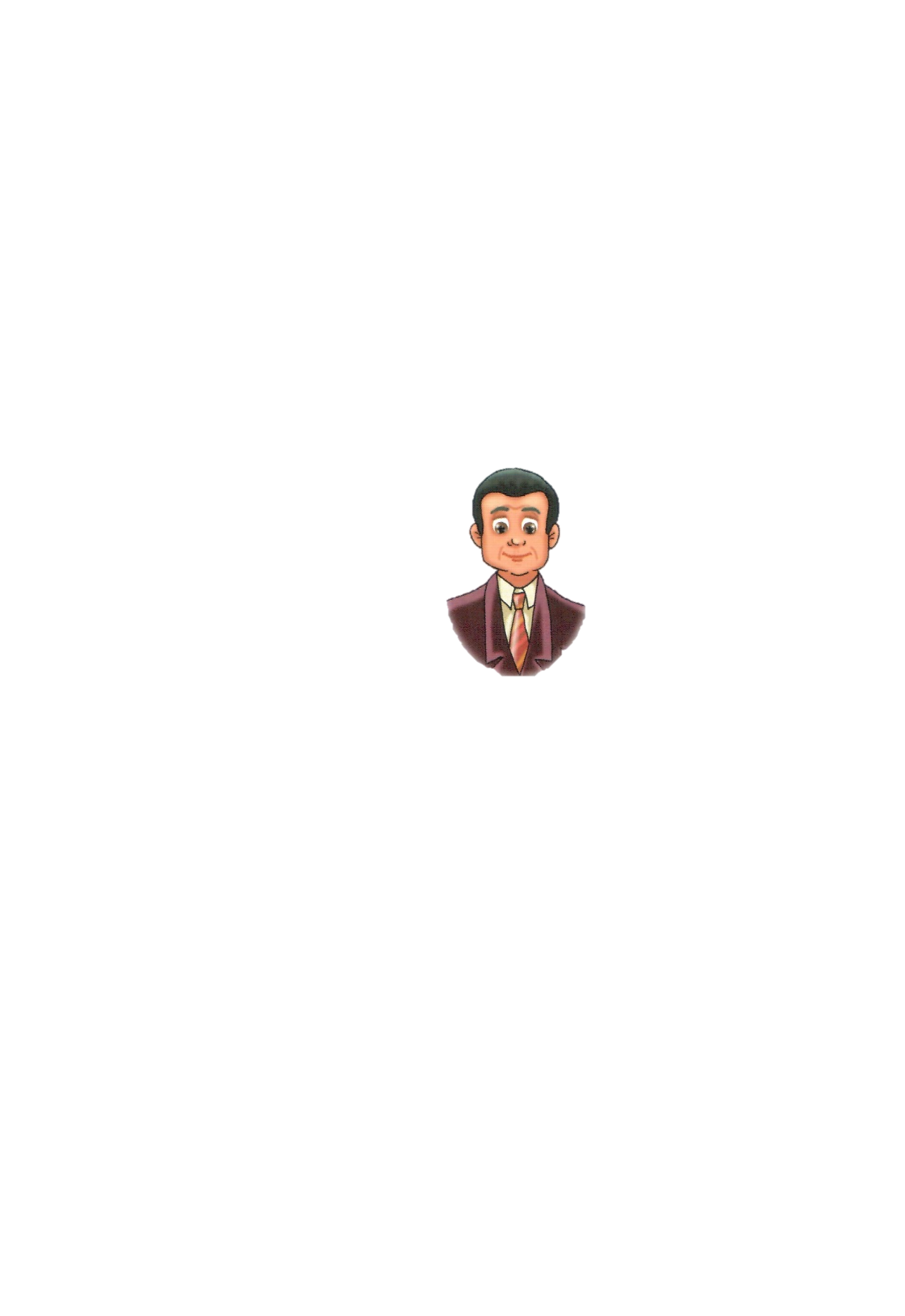 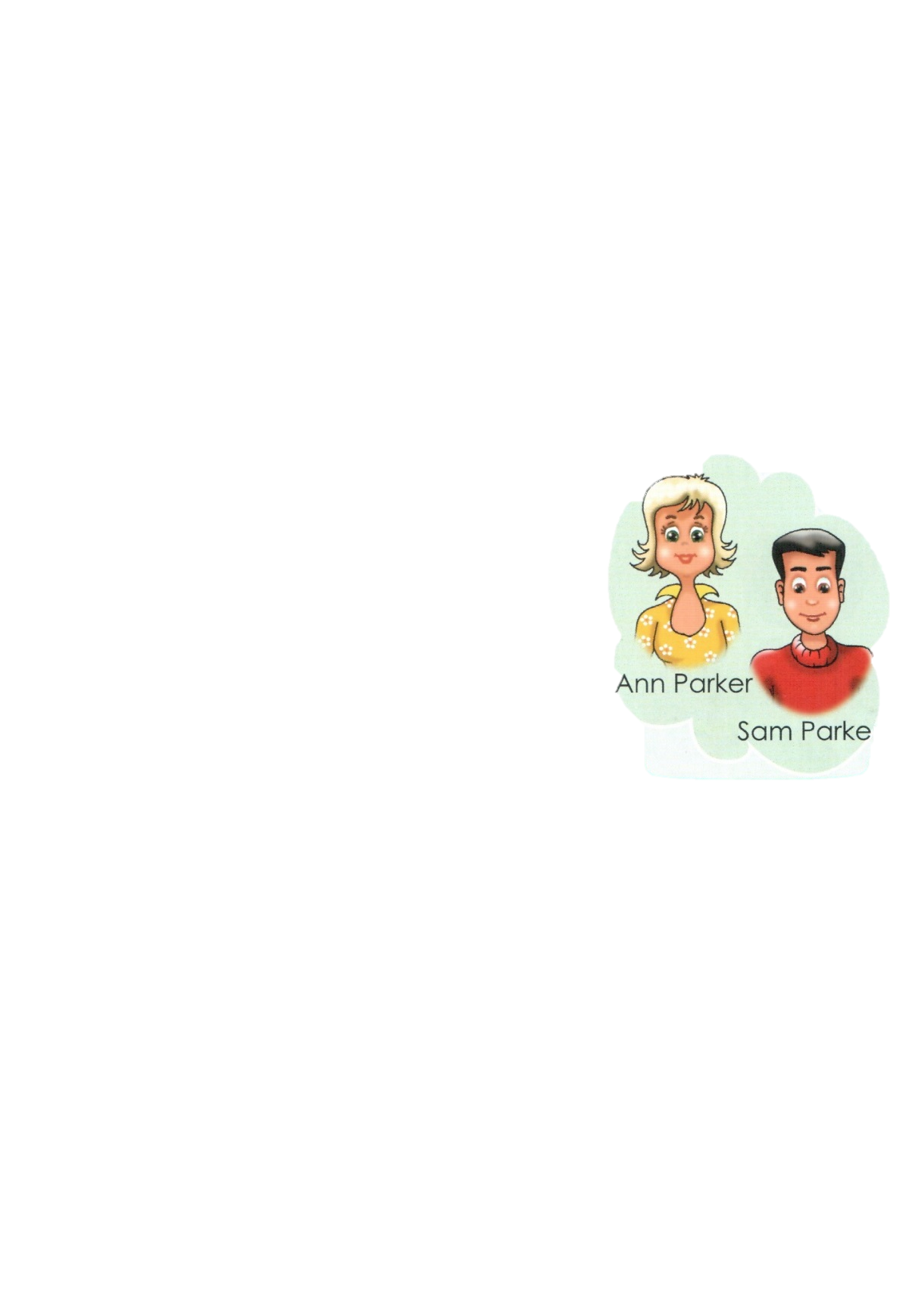 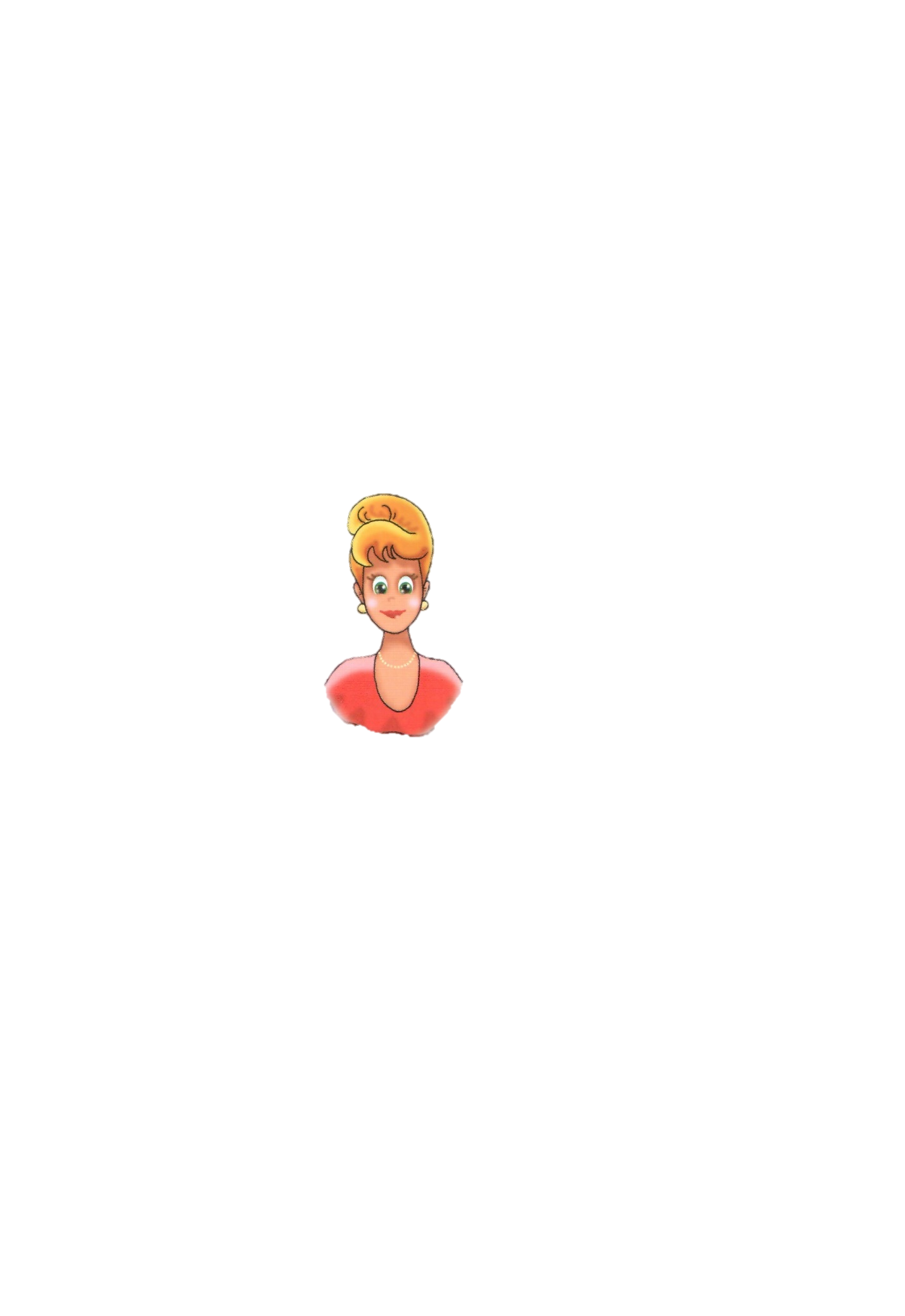 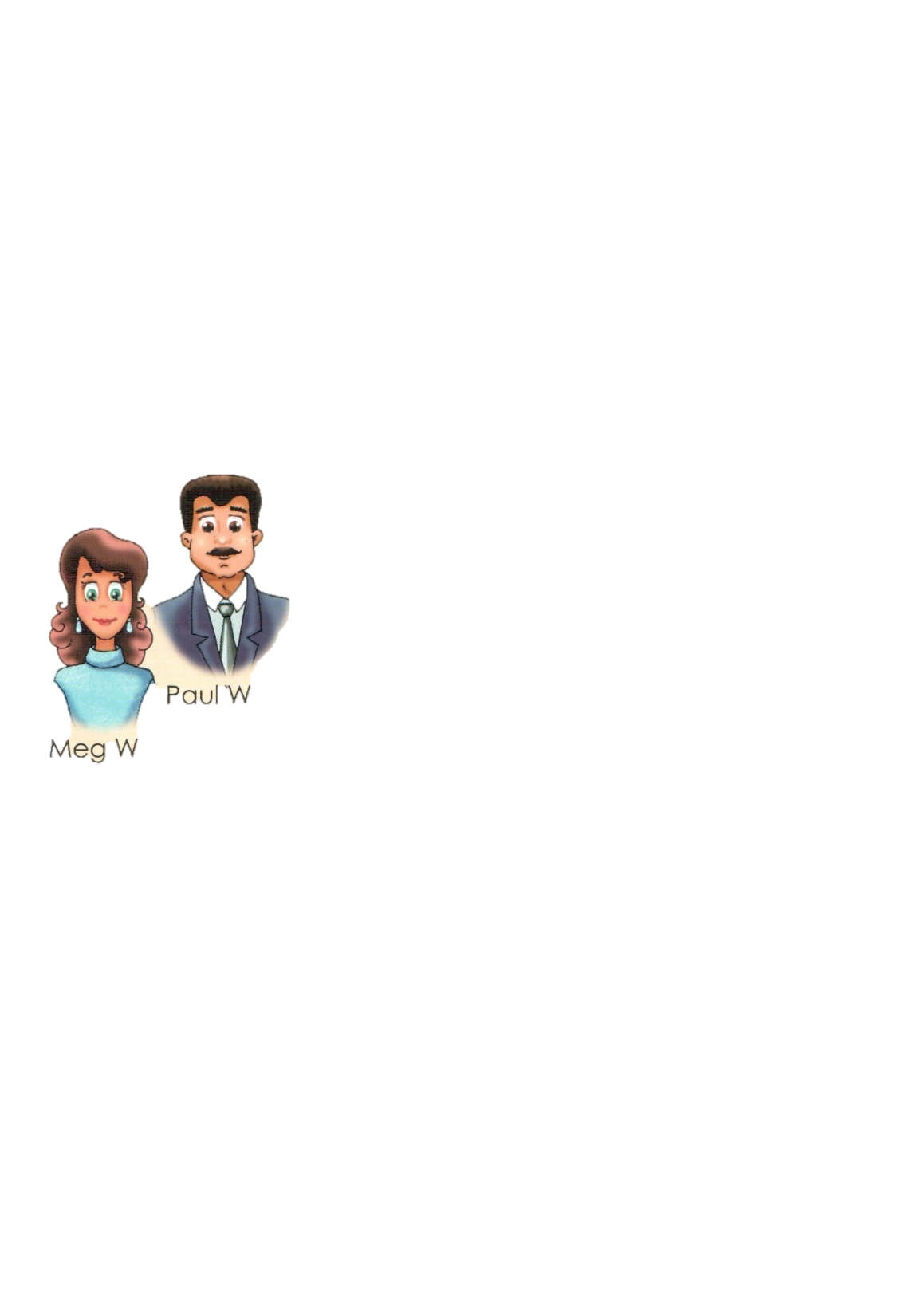 тётя
дядя
дядя
папа
мама
тётя
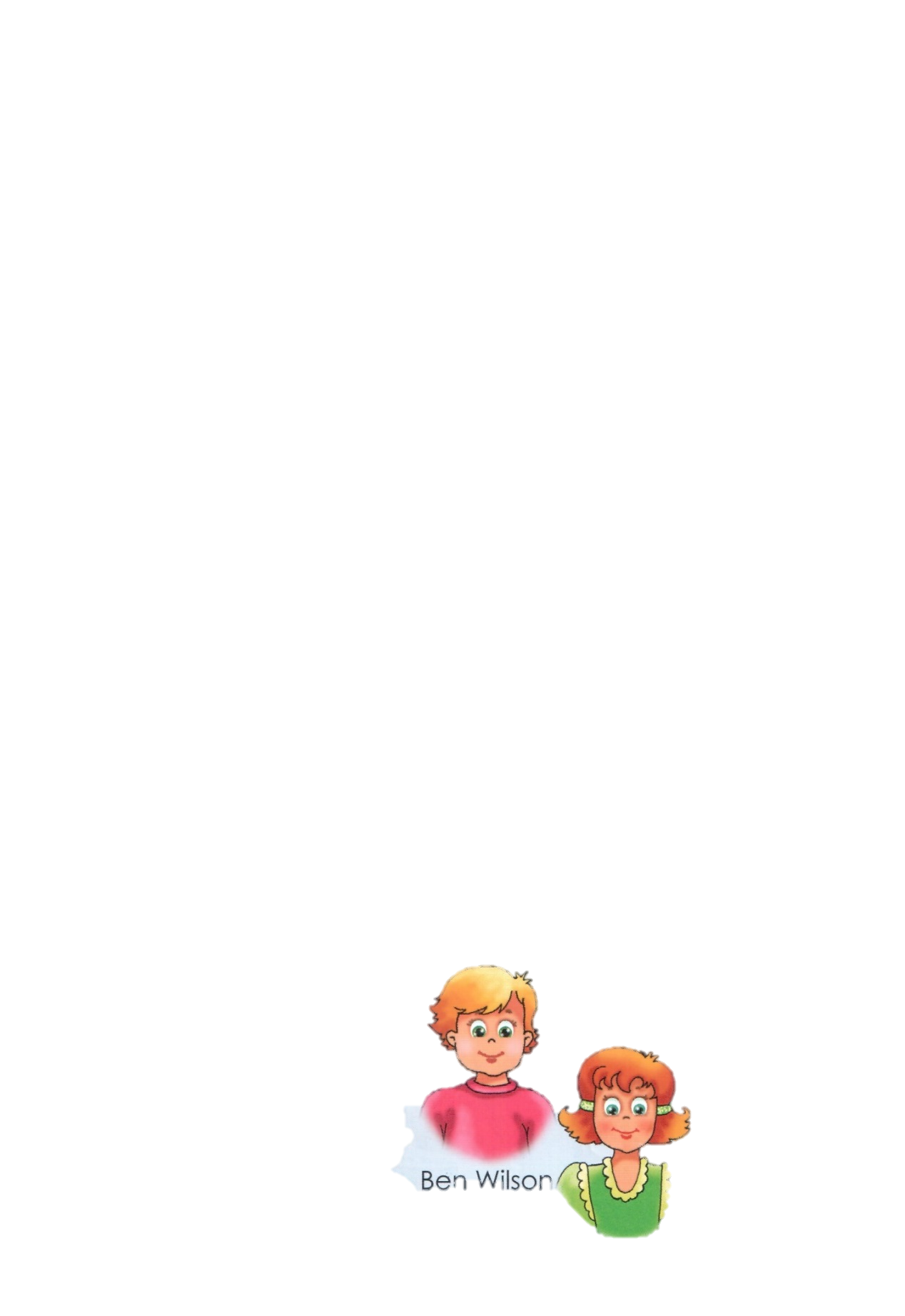 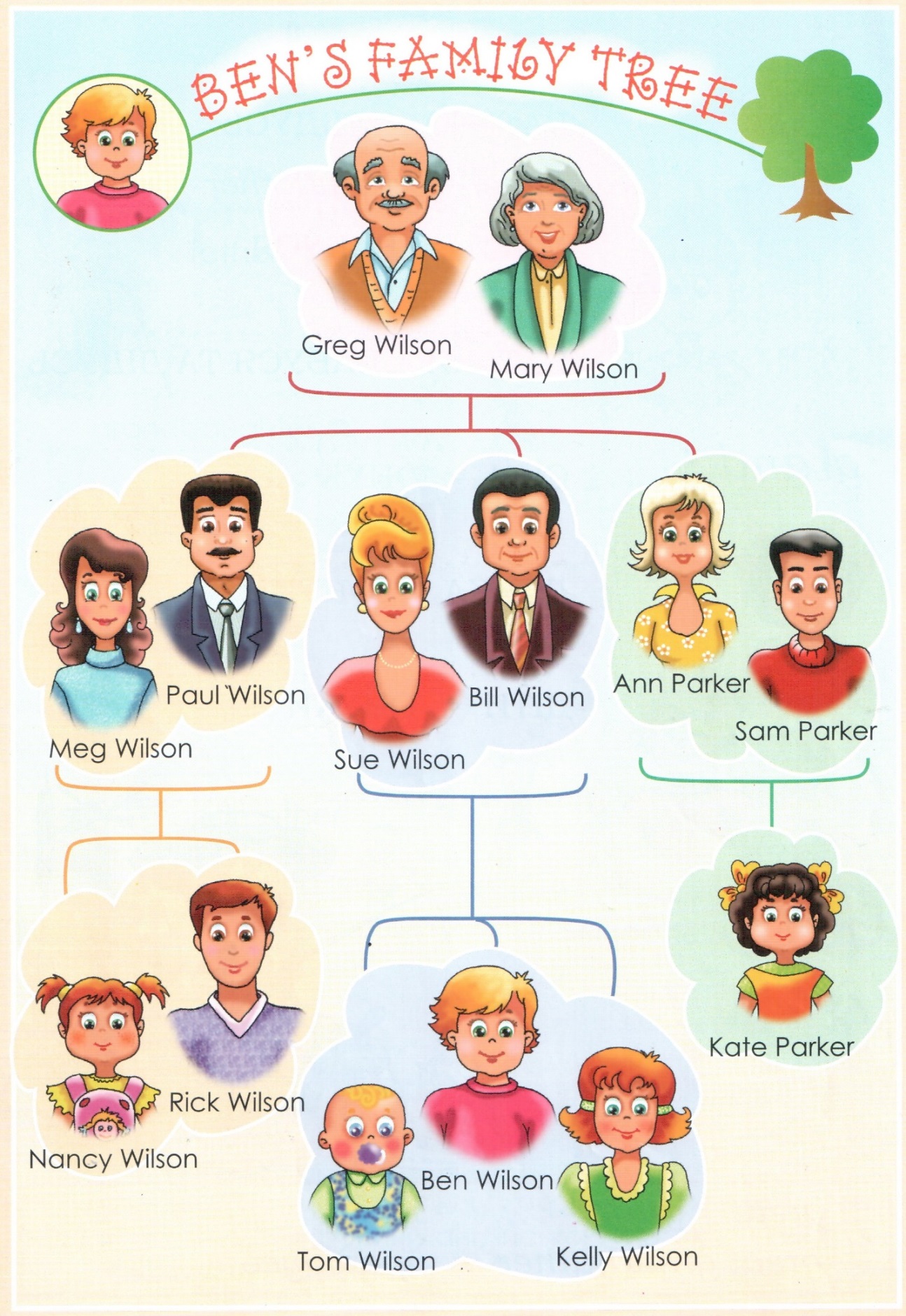 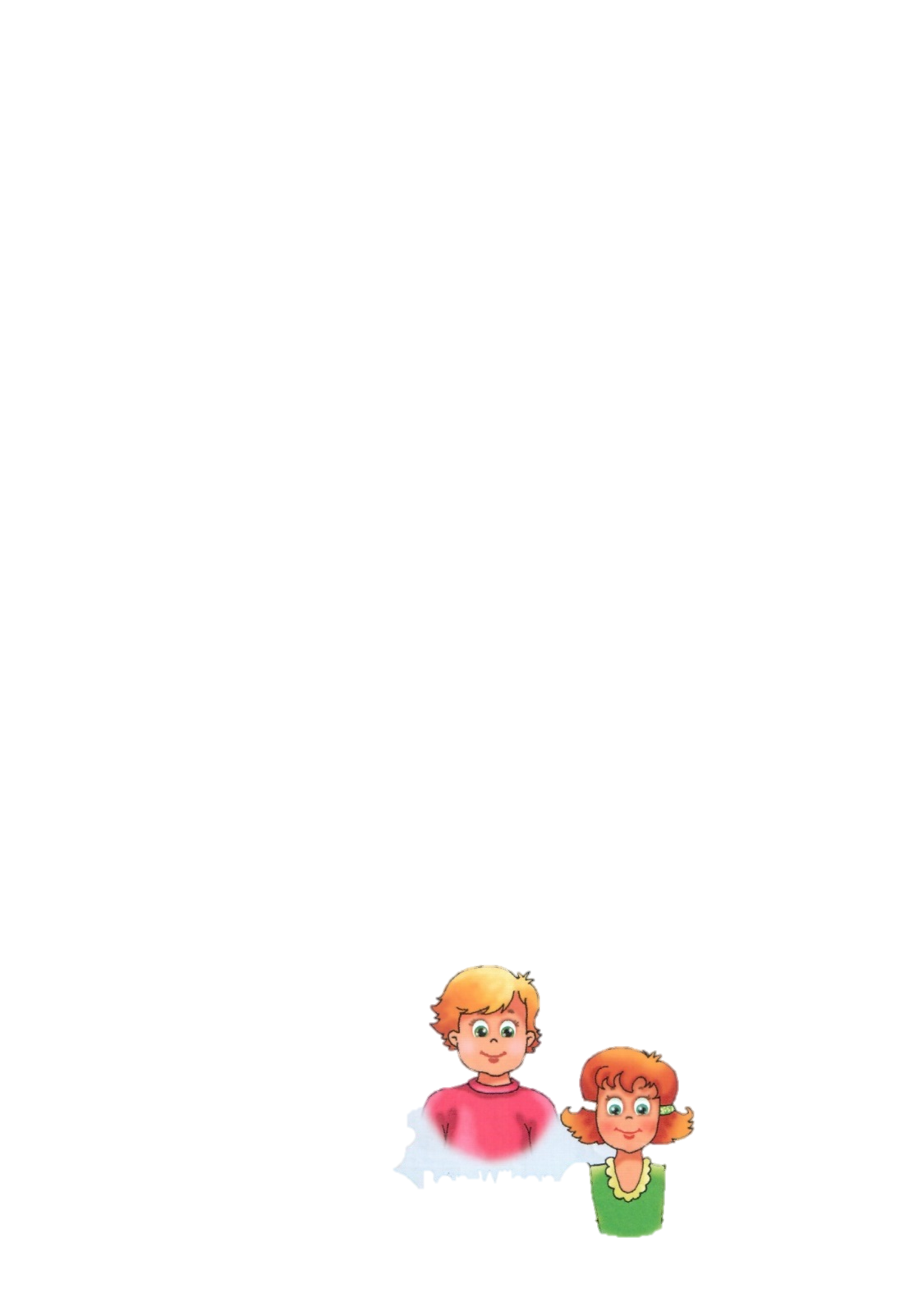 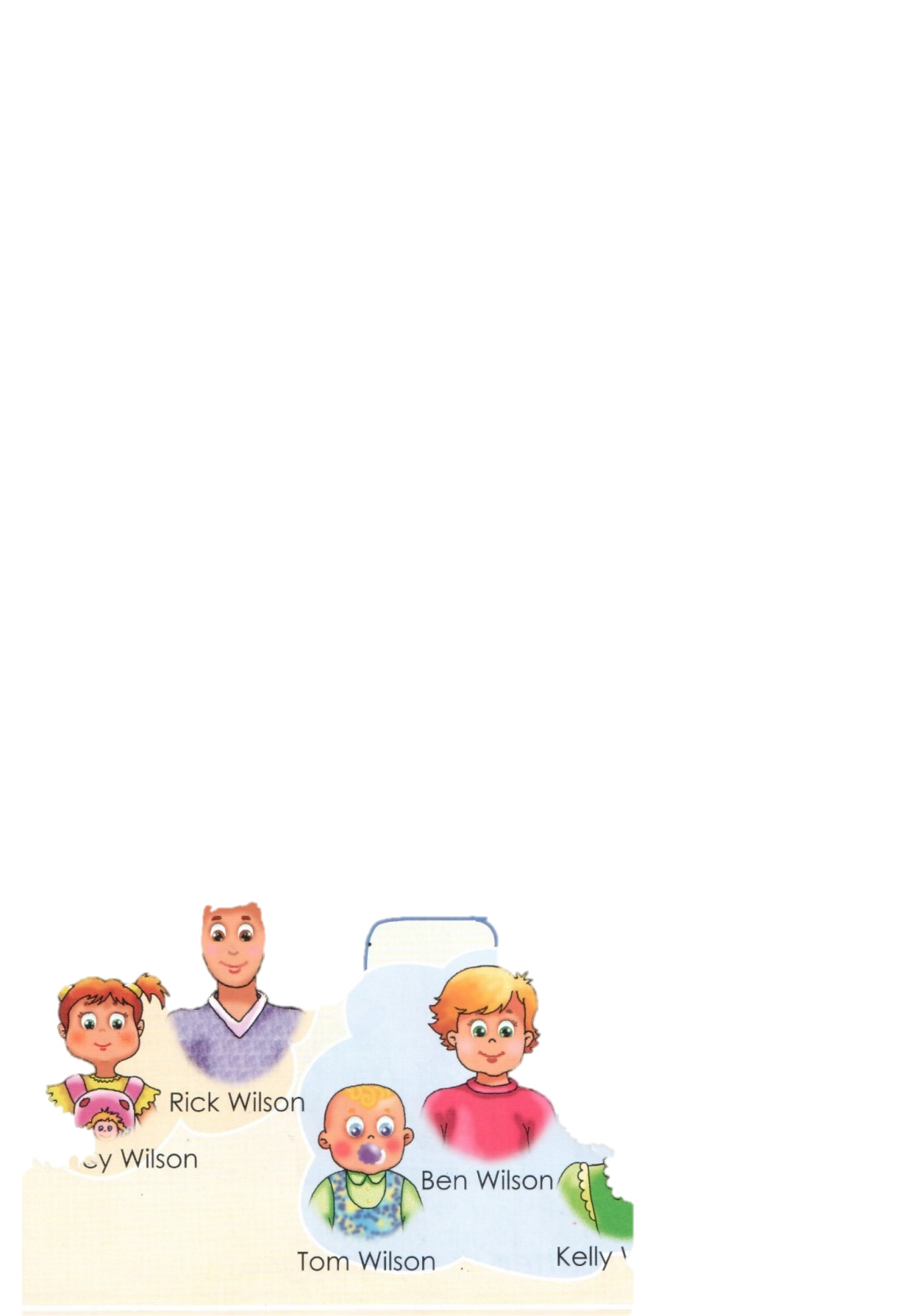 двоюрдная 
сестра
двоюрдный
брат
брат
сестра
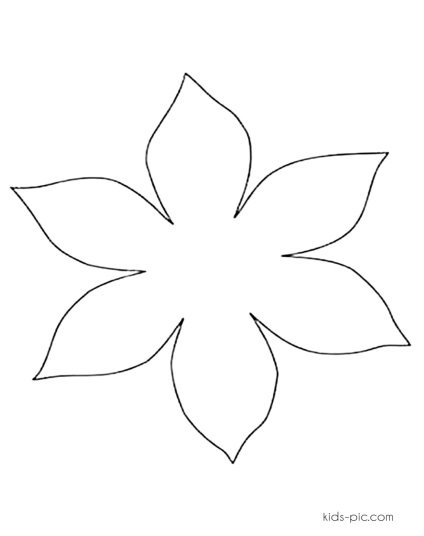 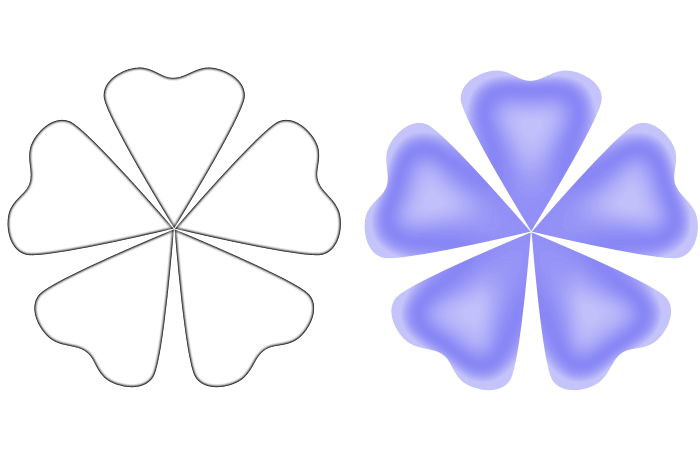 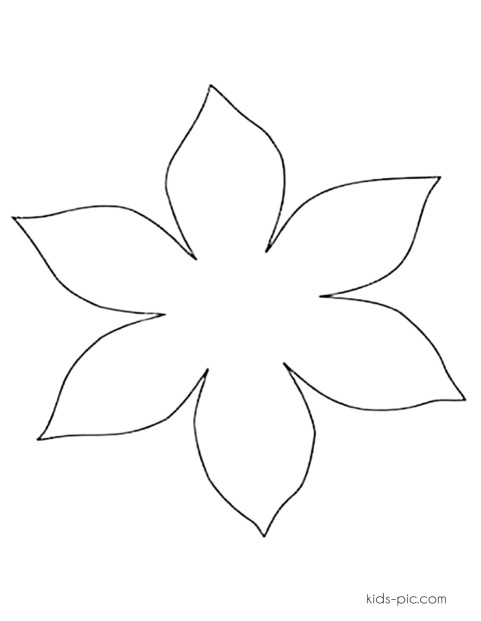 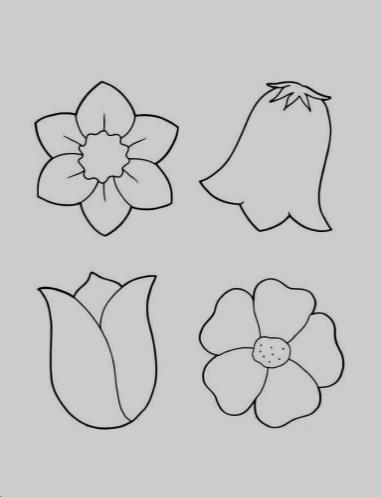 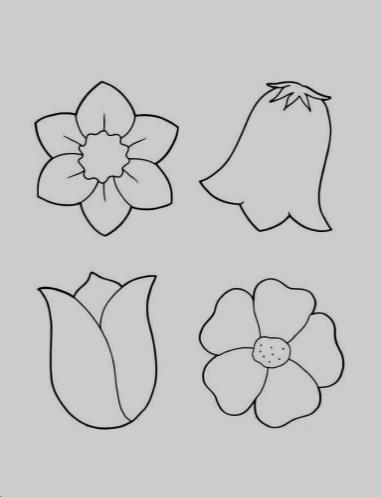 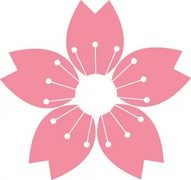 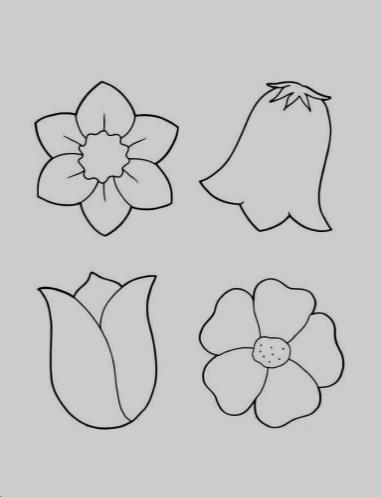 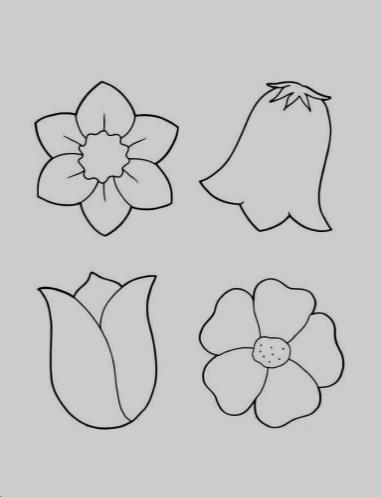 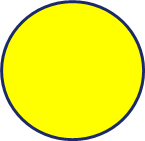 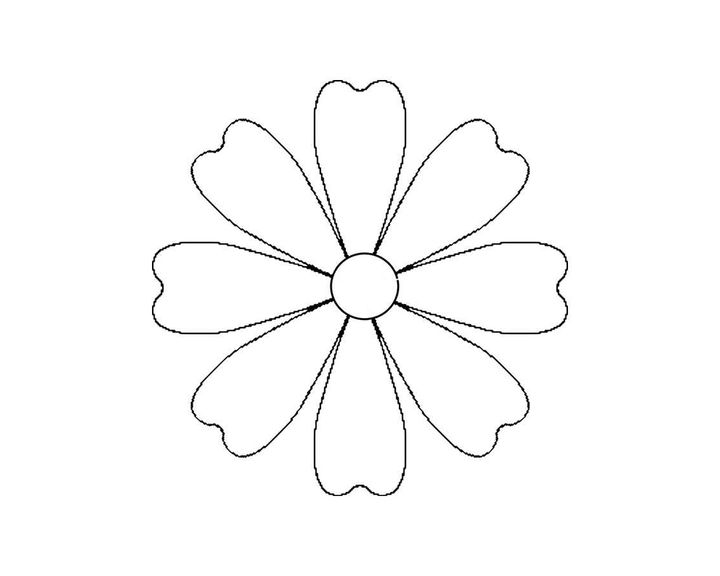 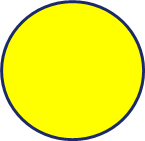 Физ - минутка
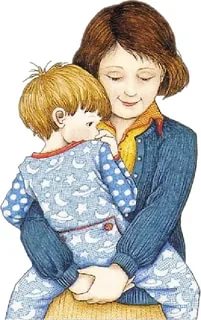 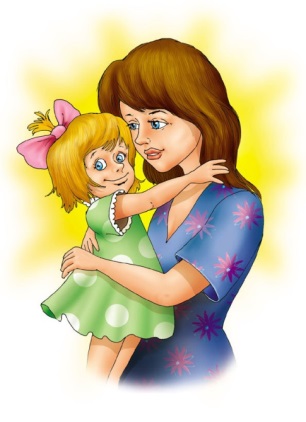 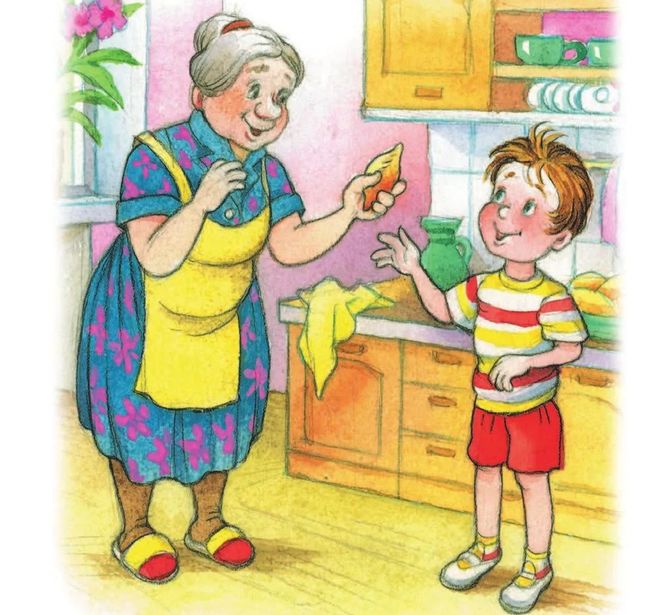 сын
дочка
внук
Кто мальчик для мамы?
Кто девочка для мамы?
Кто мальчик для бабушки?
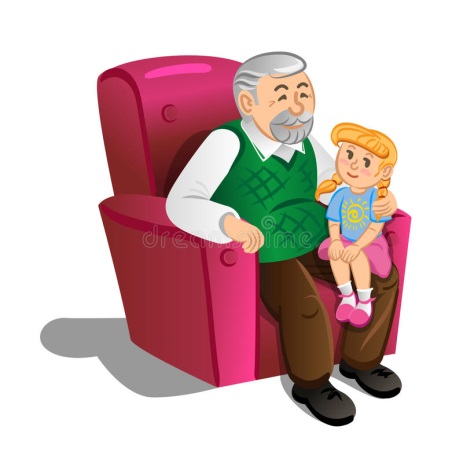 внучка
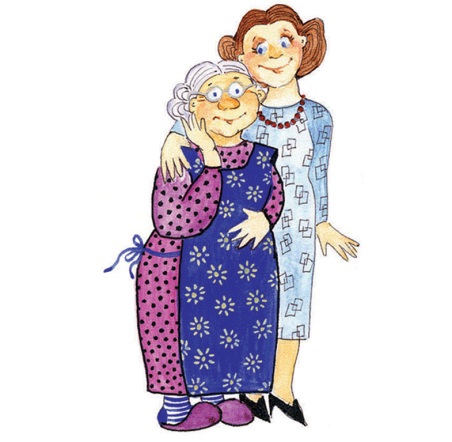 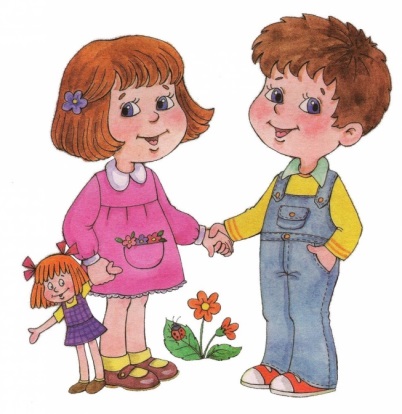 дочь
Кто девочка для дедушки?
брат
Кто мама для бабушки?
Кто мальчик для девочки?
Мама –
мамочка, мамуля
Папа –
папочка, папуля
Бабушка –
бабуля, бабуленька
Дедушка –
дедуля, деда
Сестра –
сестренка, сестричка
братишка, братик
Брат -
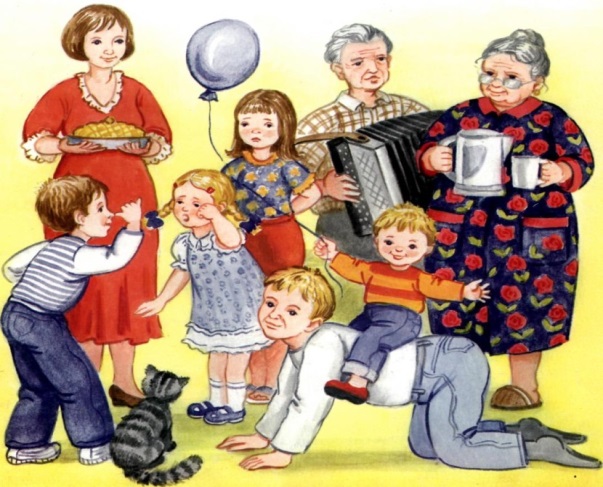 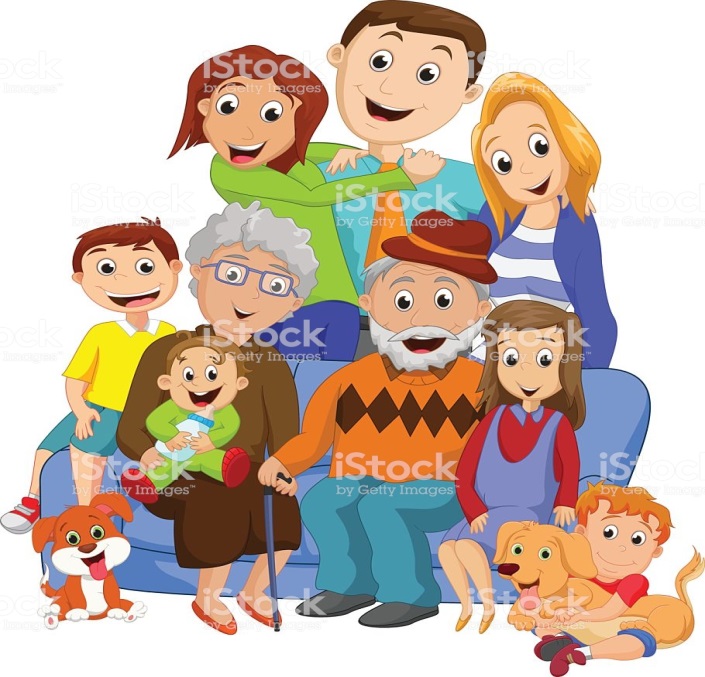 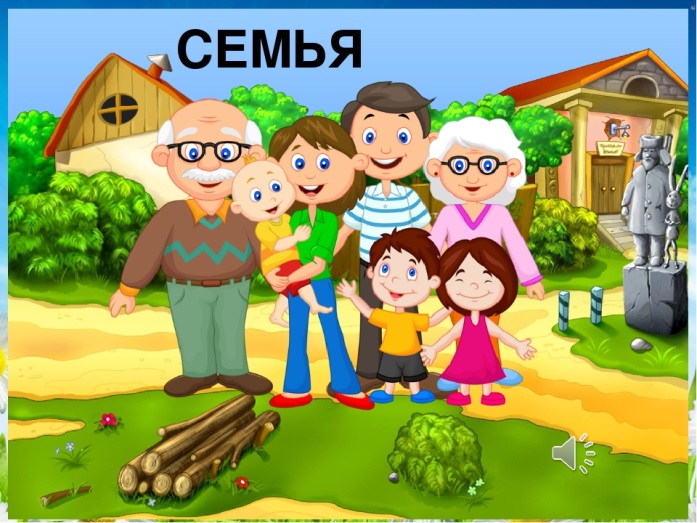 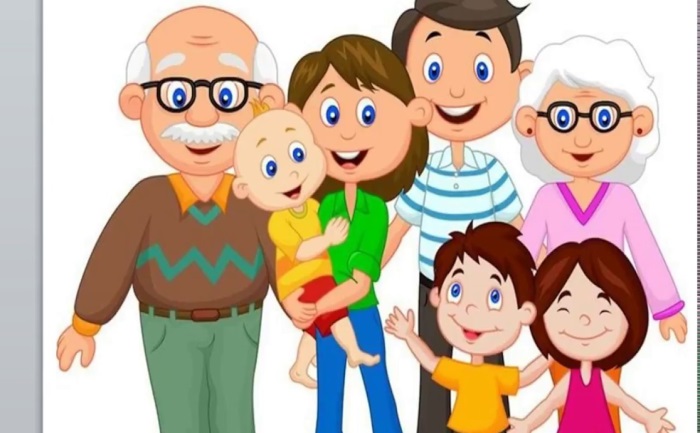 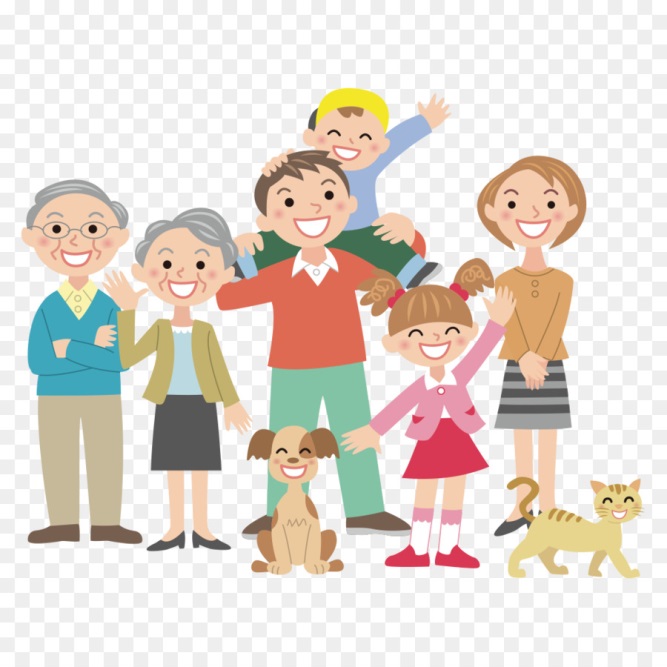 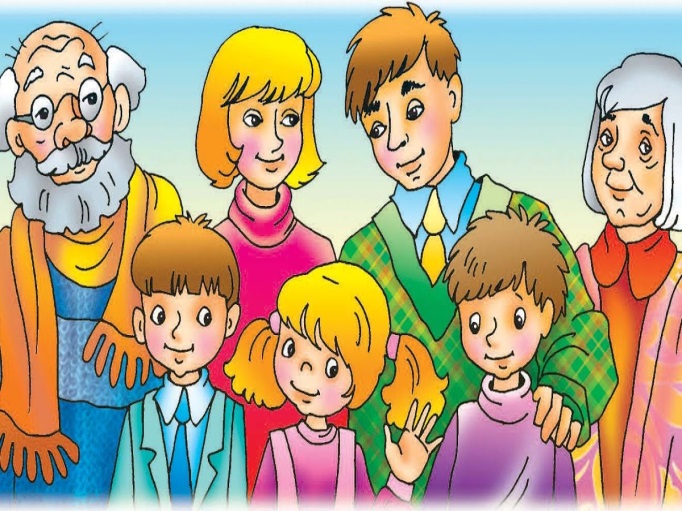 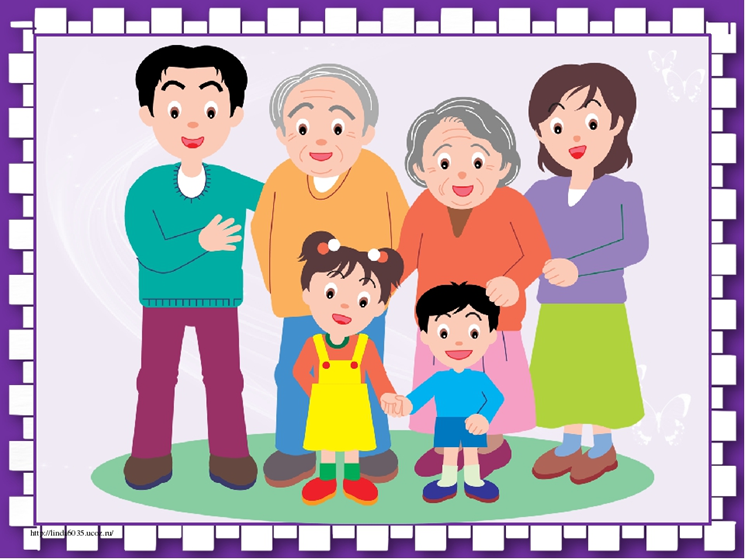 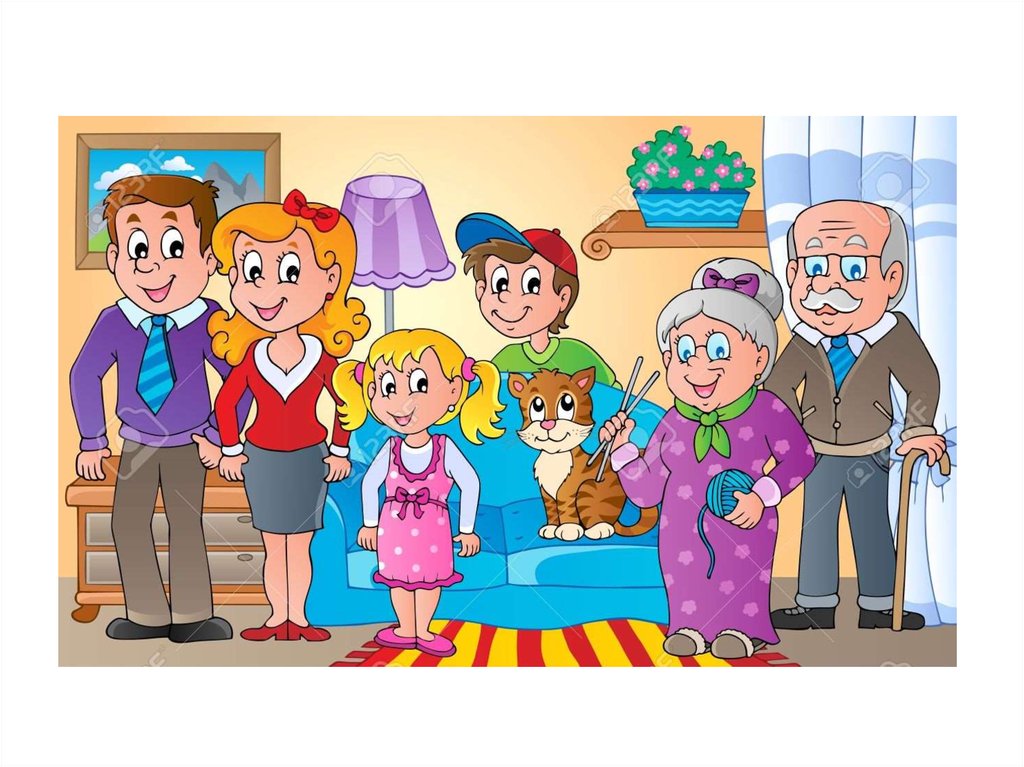 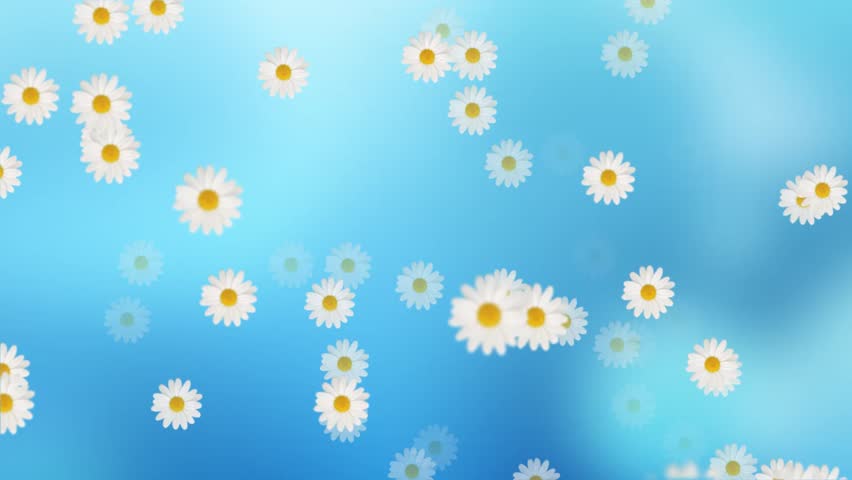 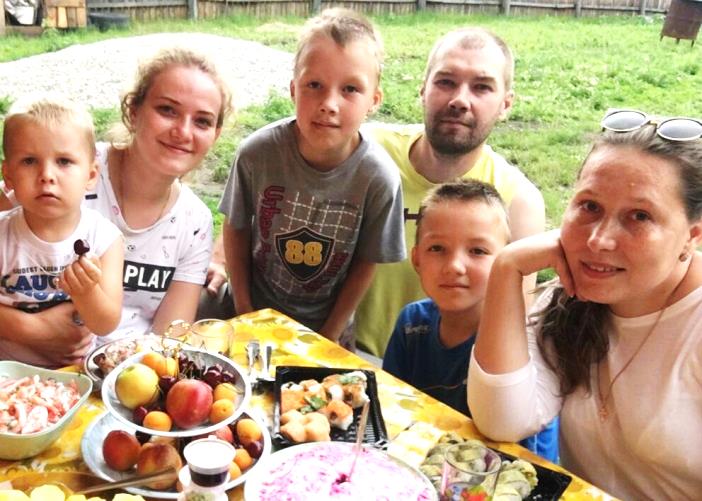 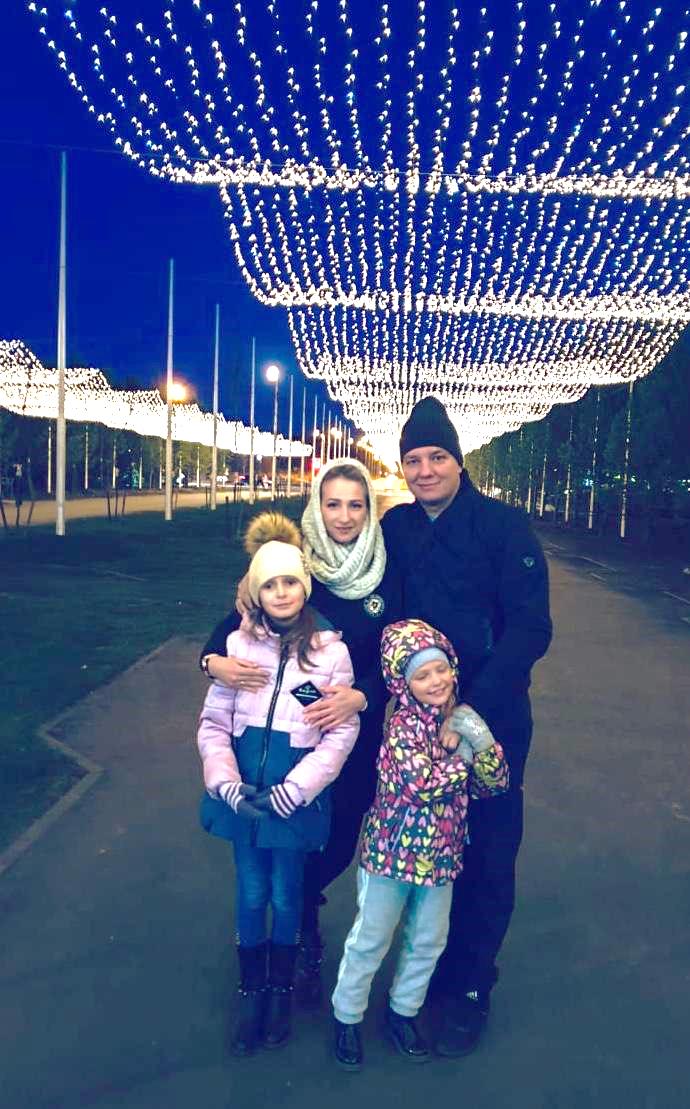 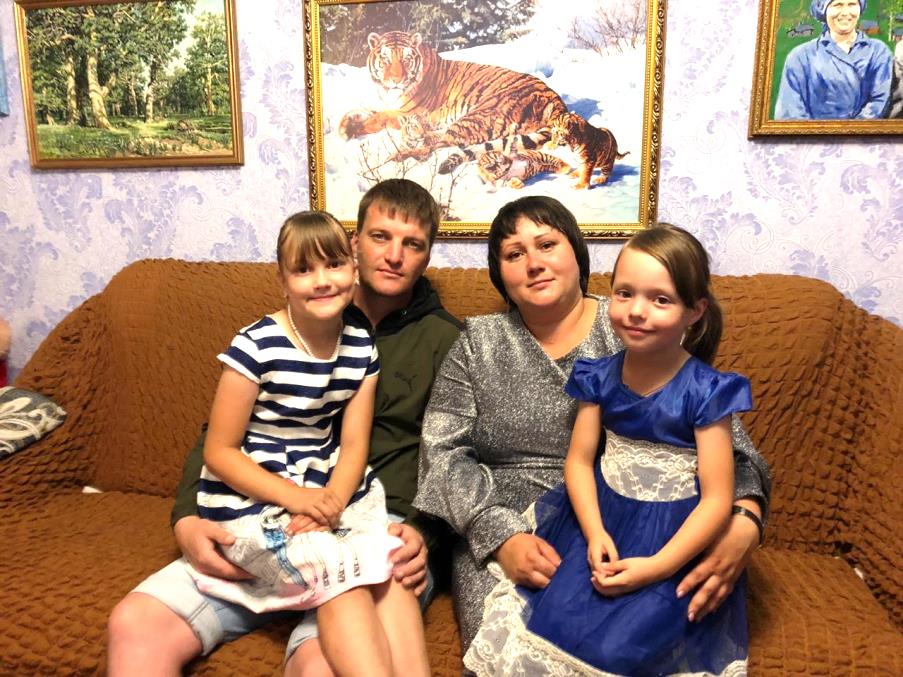 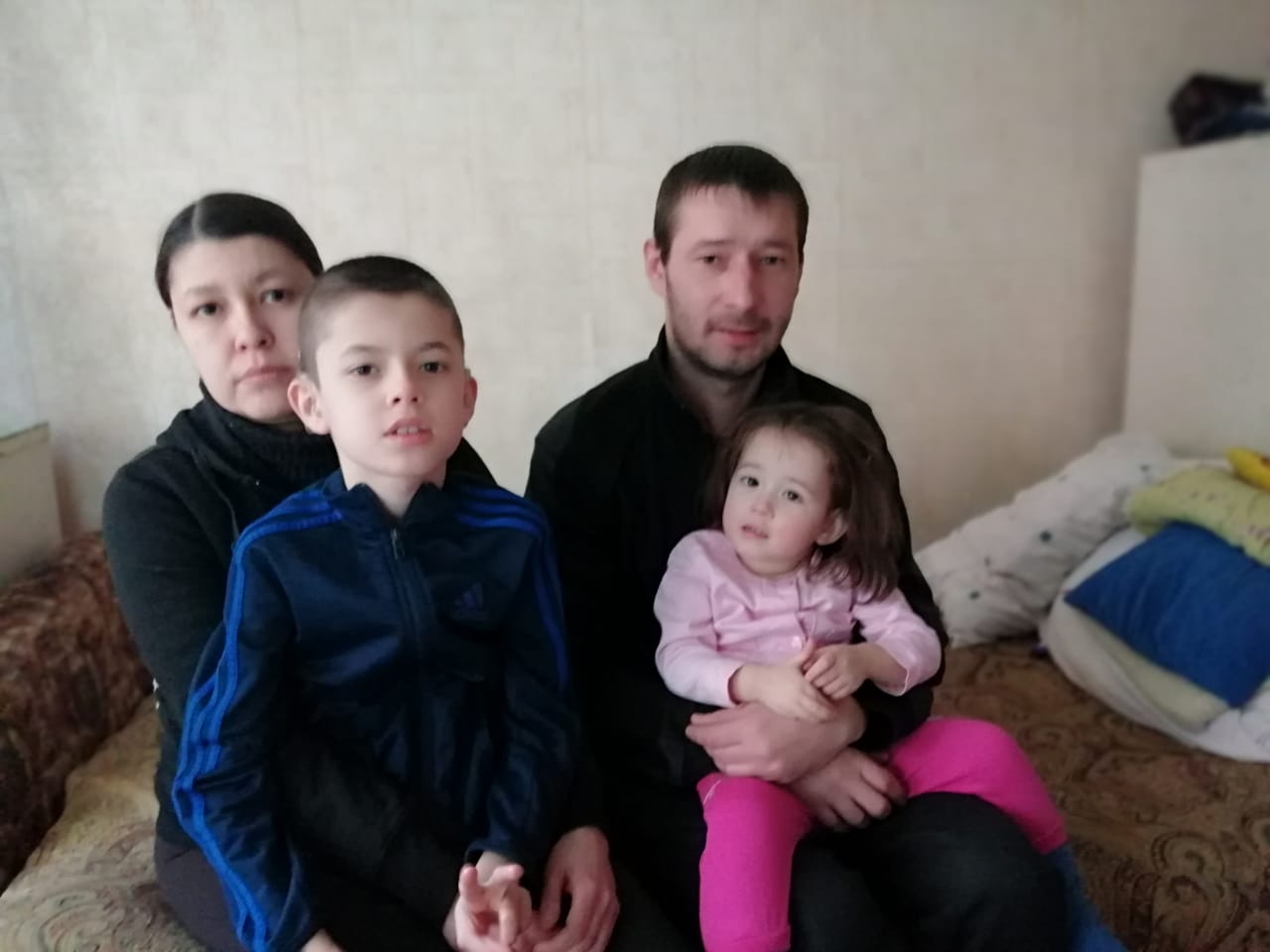 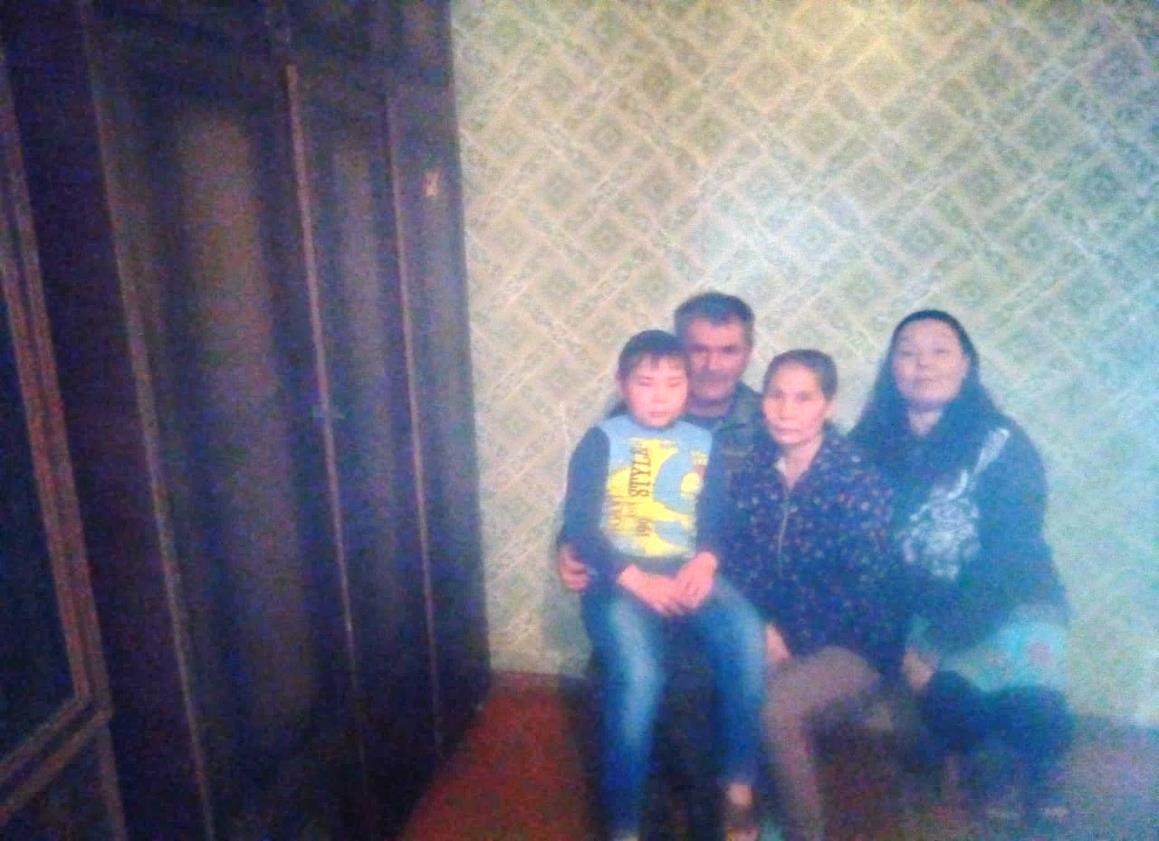 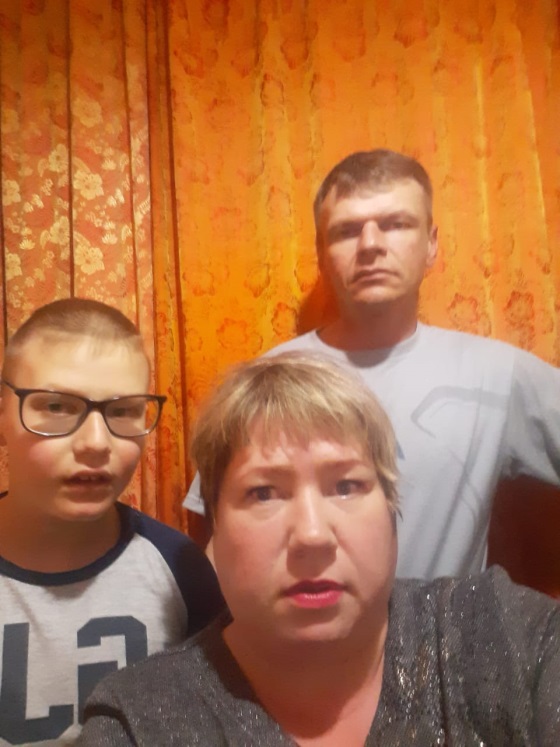 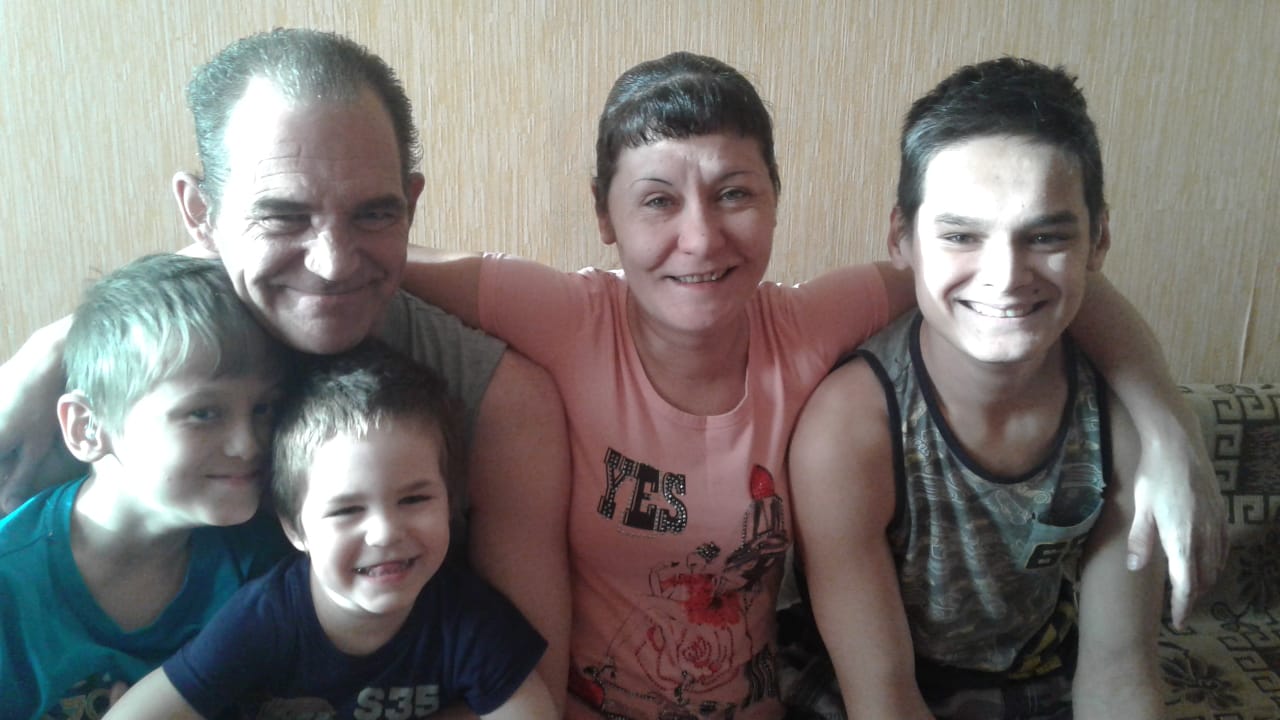 Моя семья самая дружная 
и счастливая.

Надо любить свою семью.

Семья – это самые близкие тебе люди.
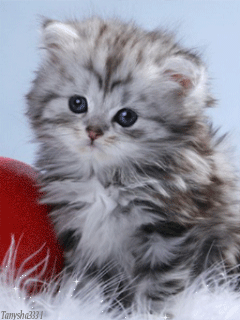 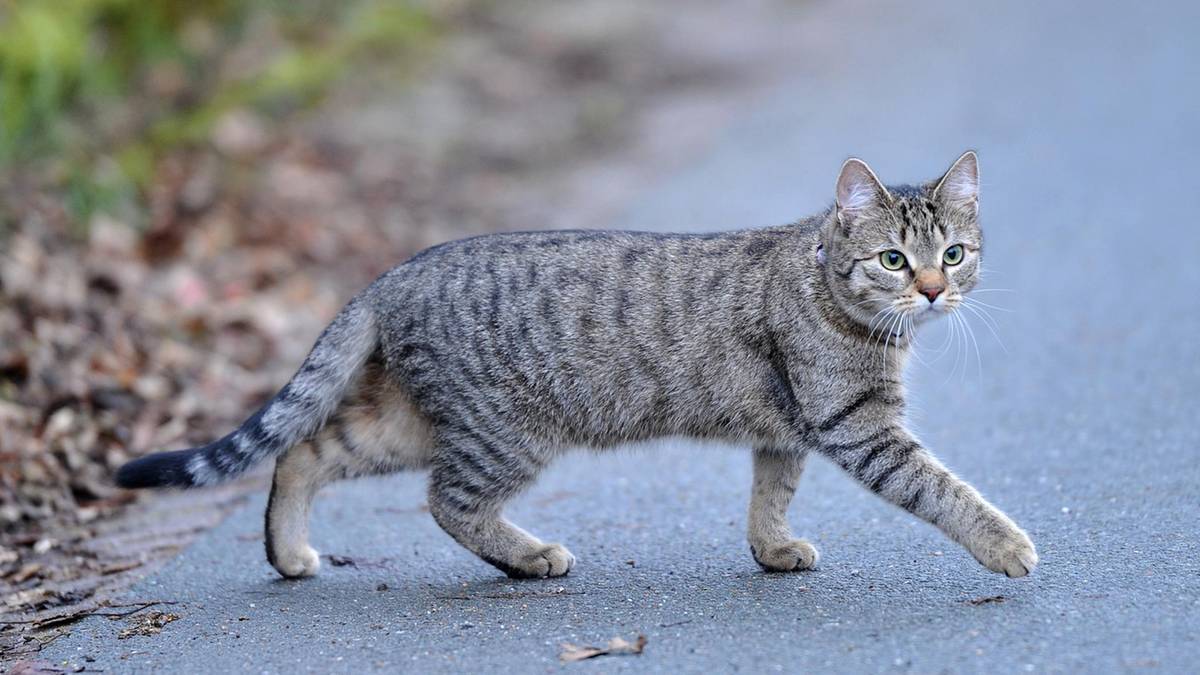 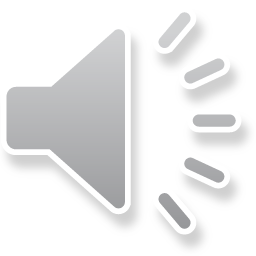 Наш 2 в класс – это тоже дружная семья!!!
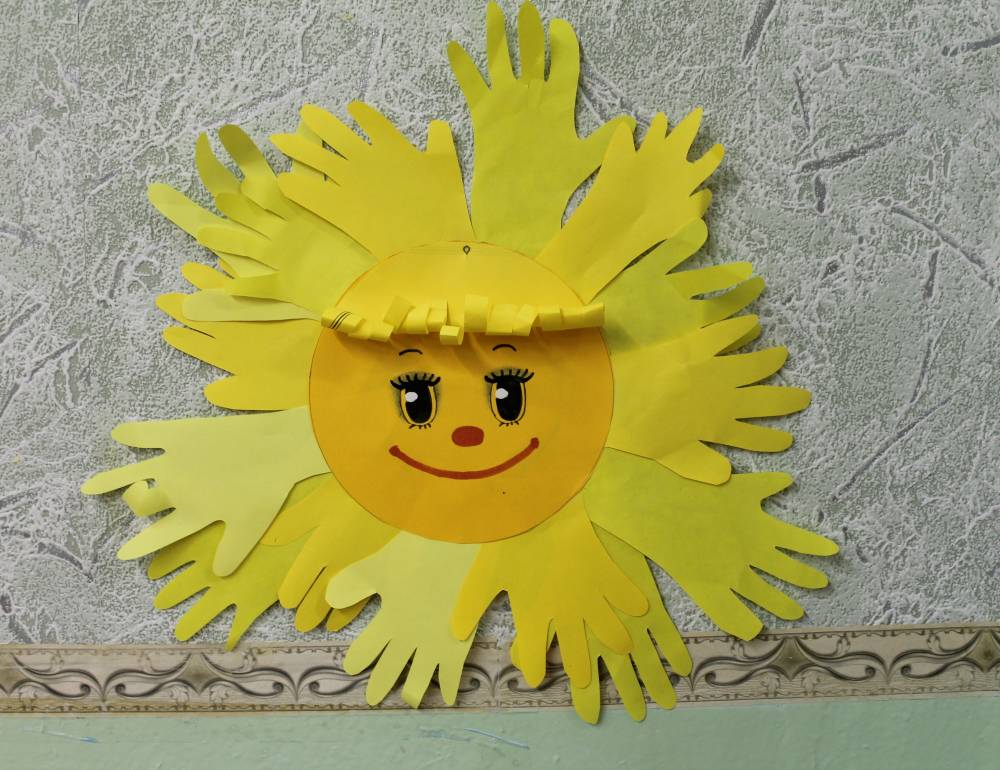 Дорожите своей семьёй! Любите маму, папу, бабушку, дедушку. Они самые близкие и родные вам люди!